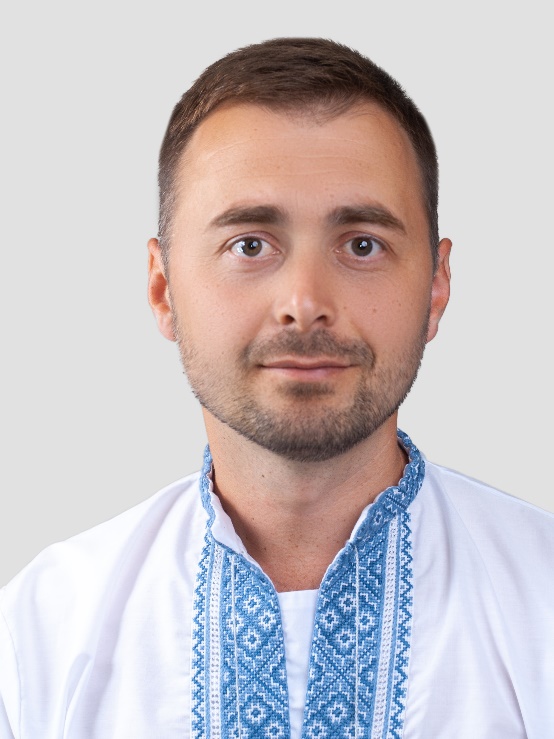 Візитна картка
Освіта: Вища, педагогічна.
Закінчив Національний педагогічний університет ім. М.П.Драгоманова у 2010 році.
Факультет: українська філологія
Спеціальність: «Українська мова та література, зарубіжна література та бібліотекознавець».
Професійний шлях: 
Місце роботи: Спеціалізована школа I-III ступенів № 73 з поглибленим вивченням української мови, літератури та українознавства Шевченківського району міста Києва.
Педагогічний стаж роботи: 6 років.
Посада:  вчитель зарубіжної літератури, української літератури, курсу «Основи здоров’я»; вихователь ГПД
Категорія: Спеціаліст І категорії.
Атестація: березень 2021 року.
Науково-методична проблема, над якою працює вчитель:

"Формування основних життєвих компетентностей учнів на уроках зарубіжної літератури через особистісно-орієнтований підхід".
Освітній процес
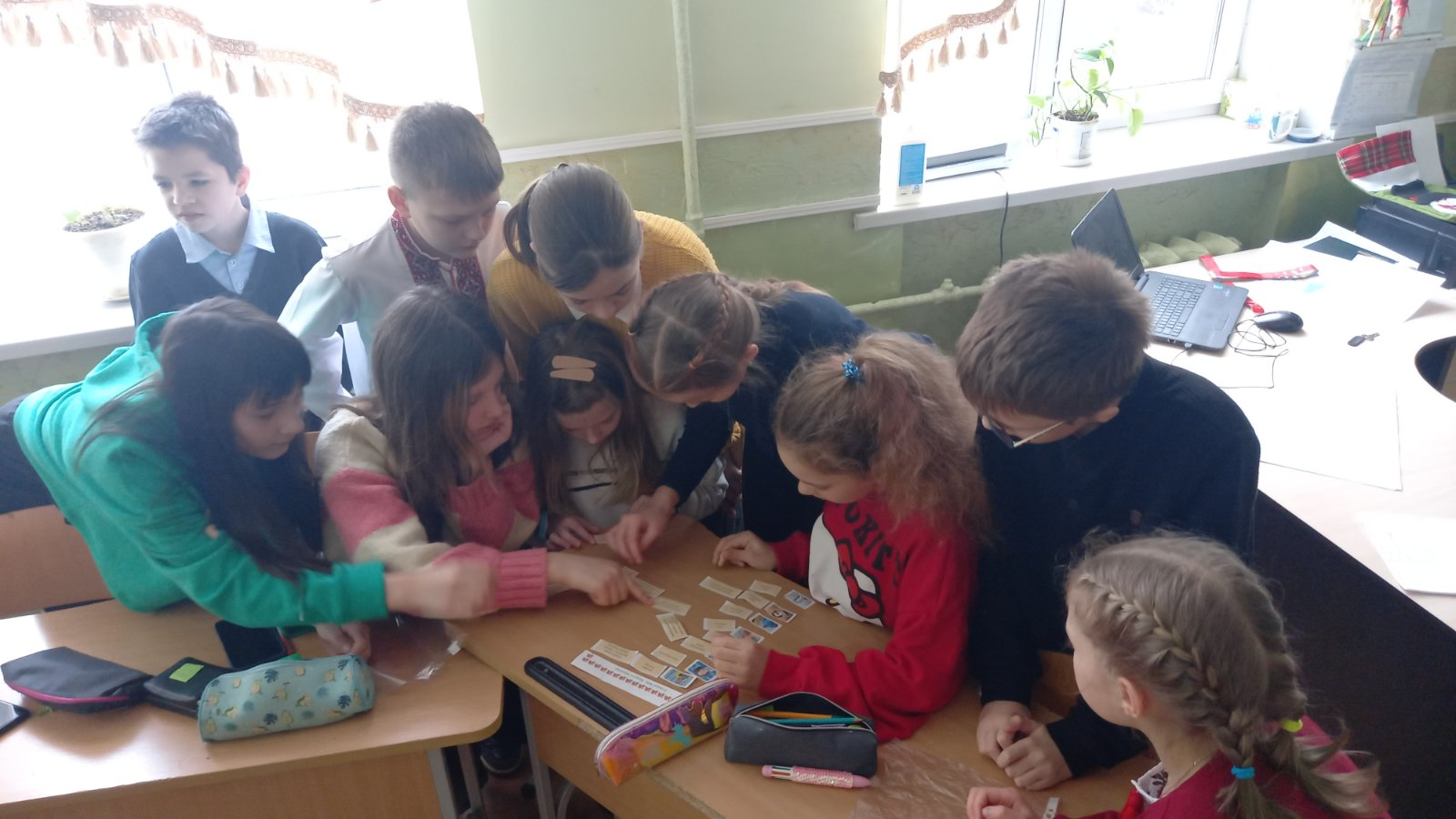 «Проблеми життя і смерті, дружби й зрадництва у творі Джека Лондона «Жага до життя»»
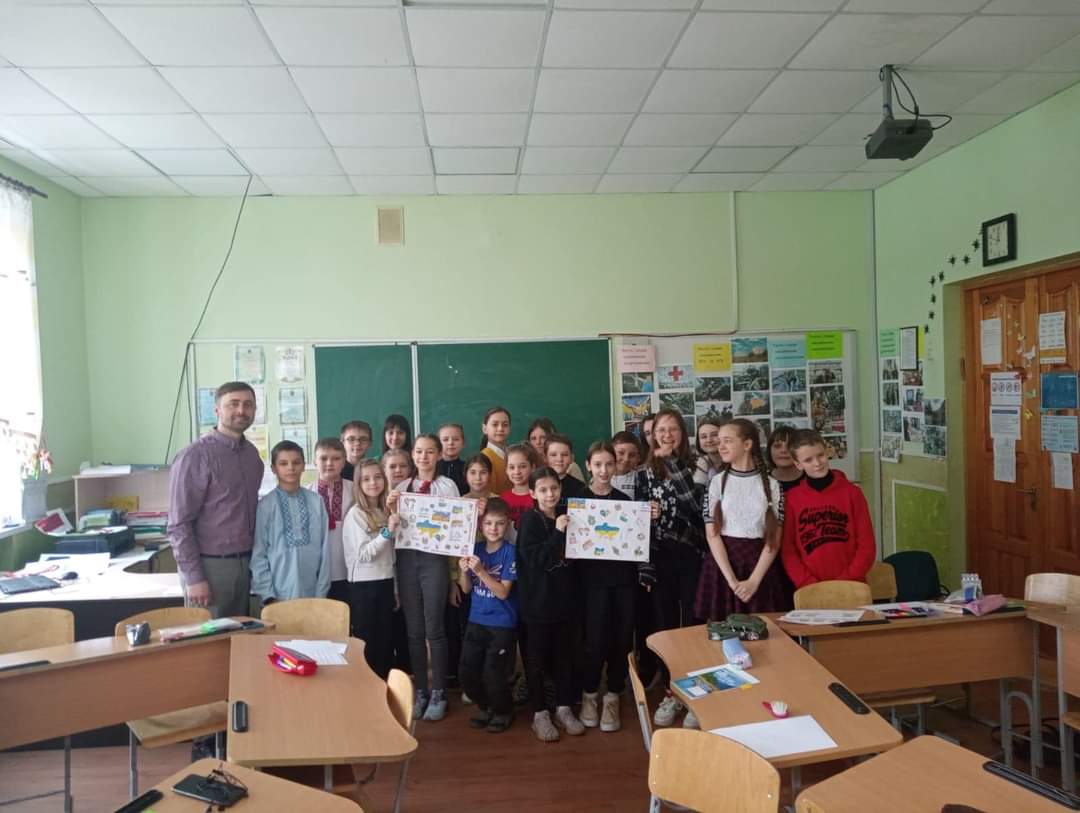 Квест із Алісою (5-6 класи)
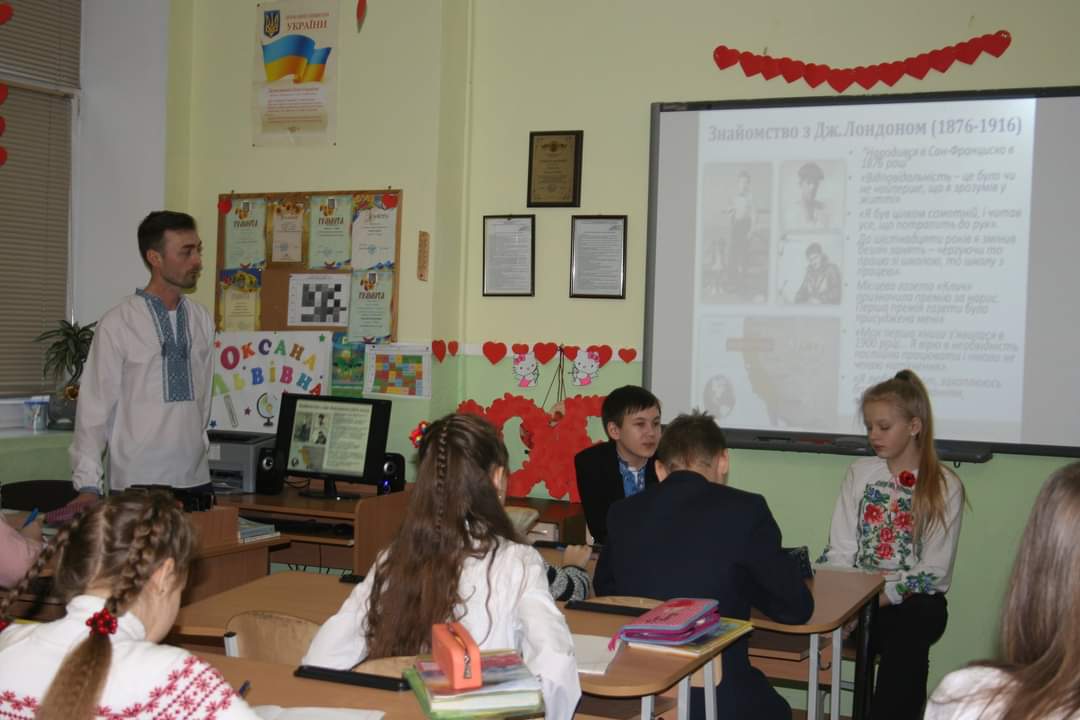 Вікторина
 «Перевтілення в літературного героя»
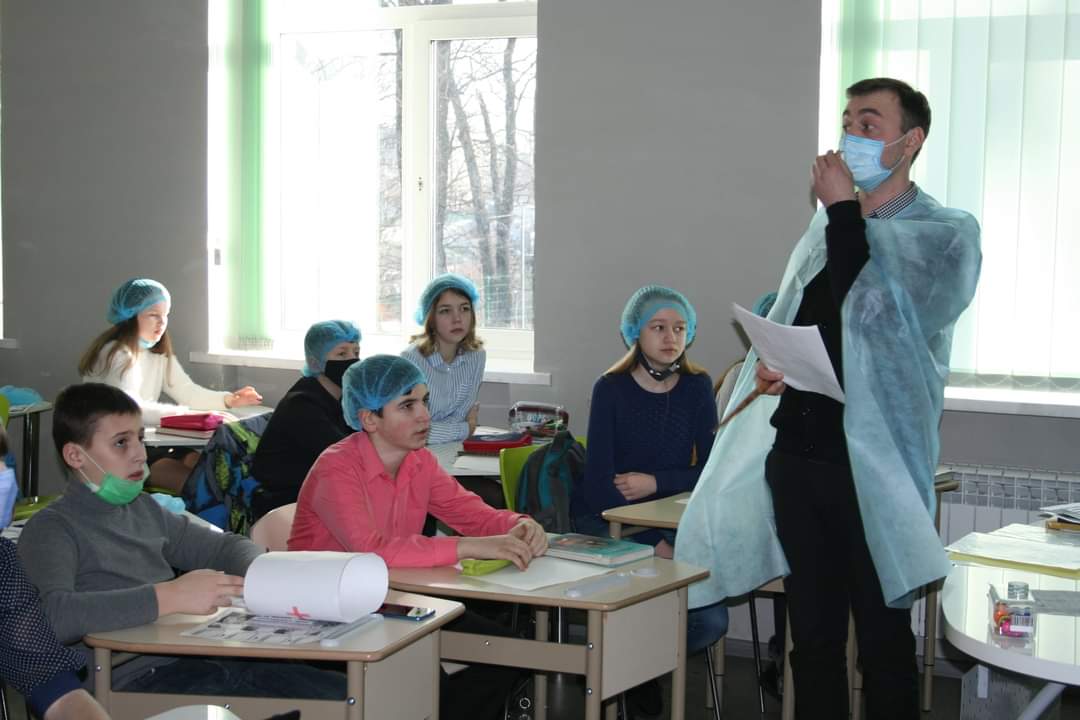 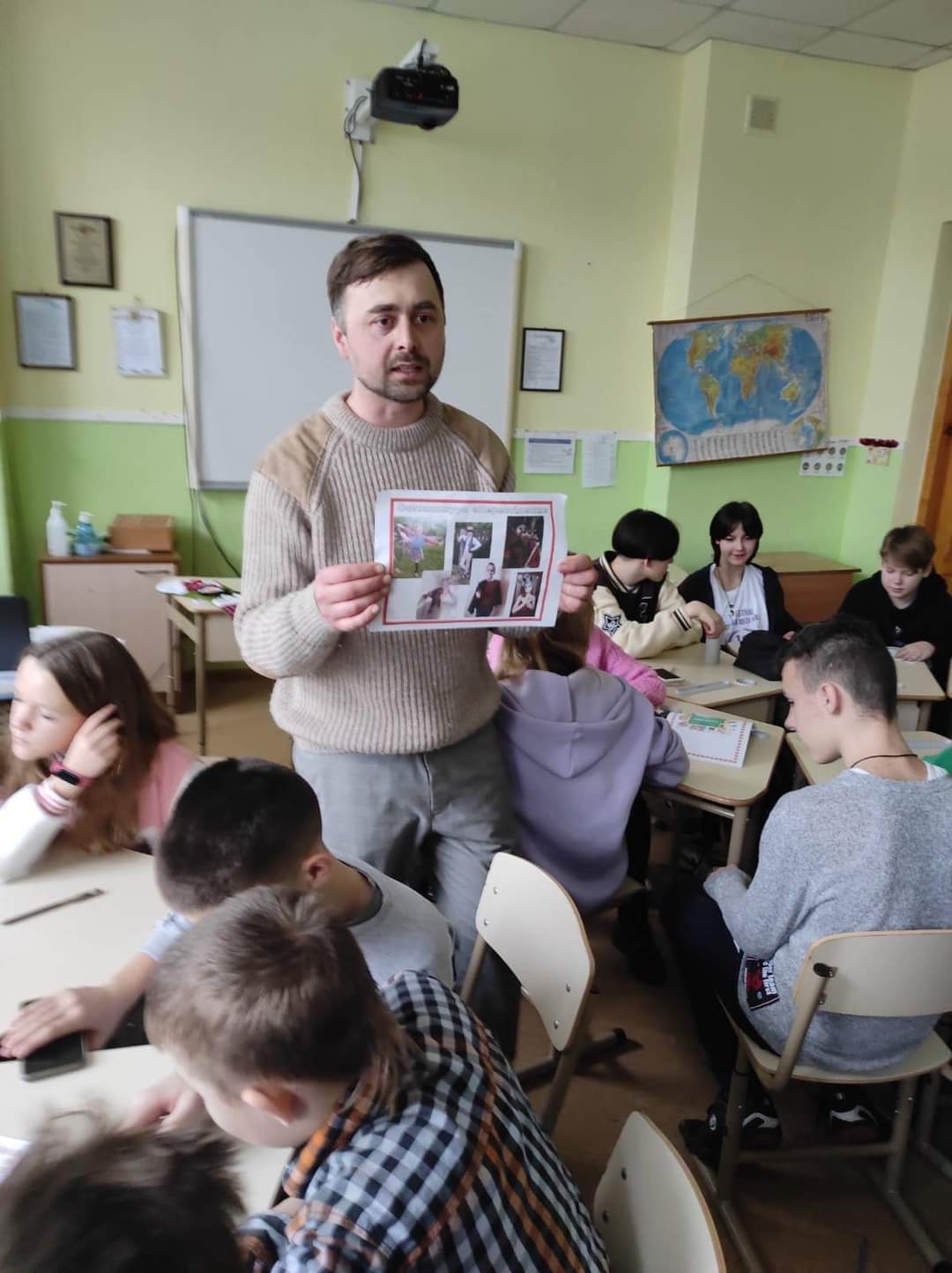 Вікторина «Герої літератури»
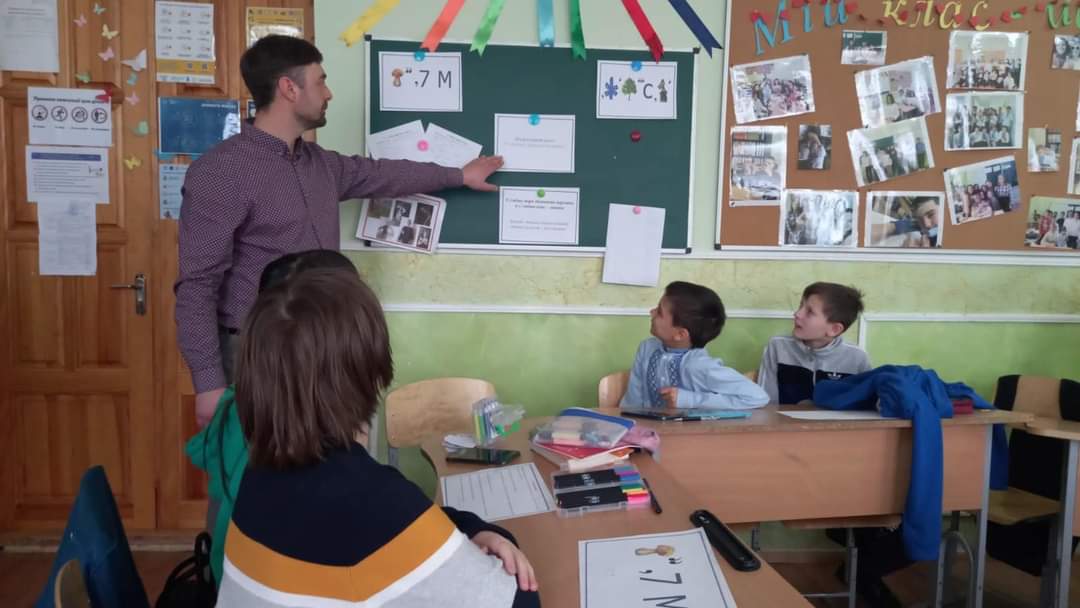 «А.П.Чехов – лікар людських душ» 
(за оповіданнями «Хамелеон», «Товстий і тонкий»; 2021)
Весело та з користю проводимо час 
на групі подовженого дня
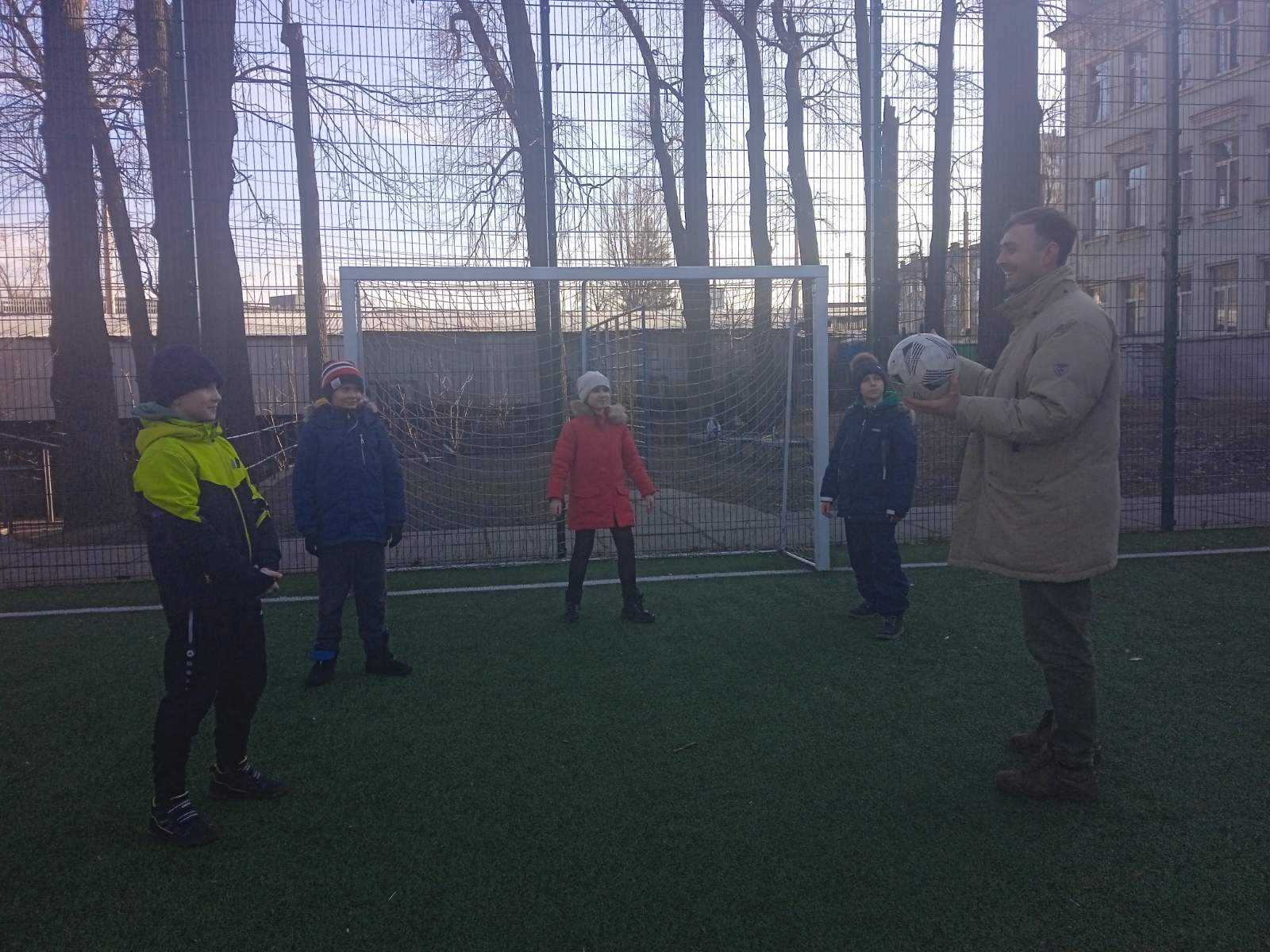 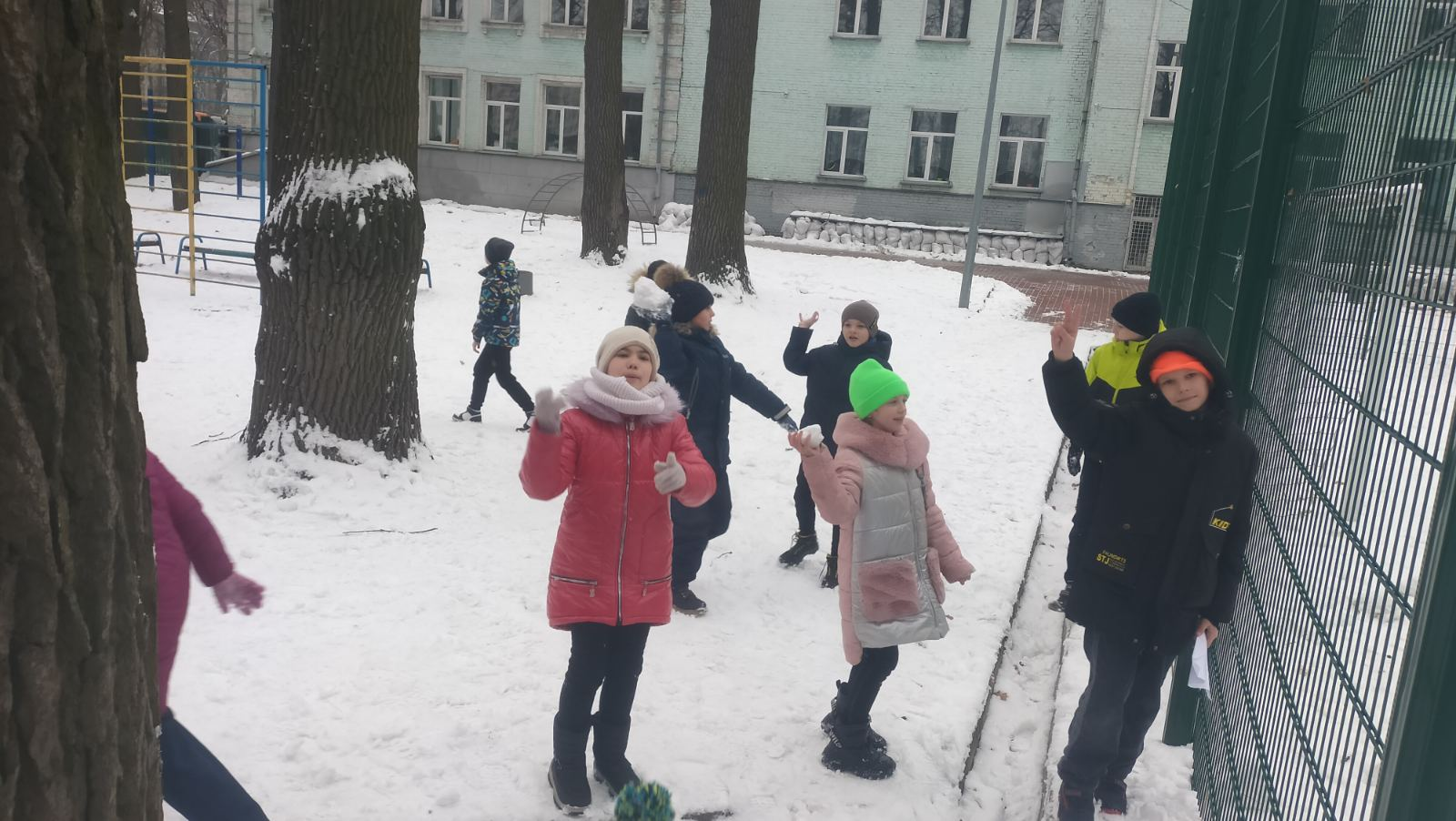 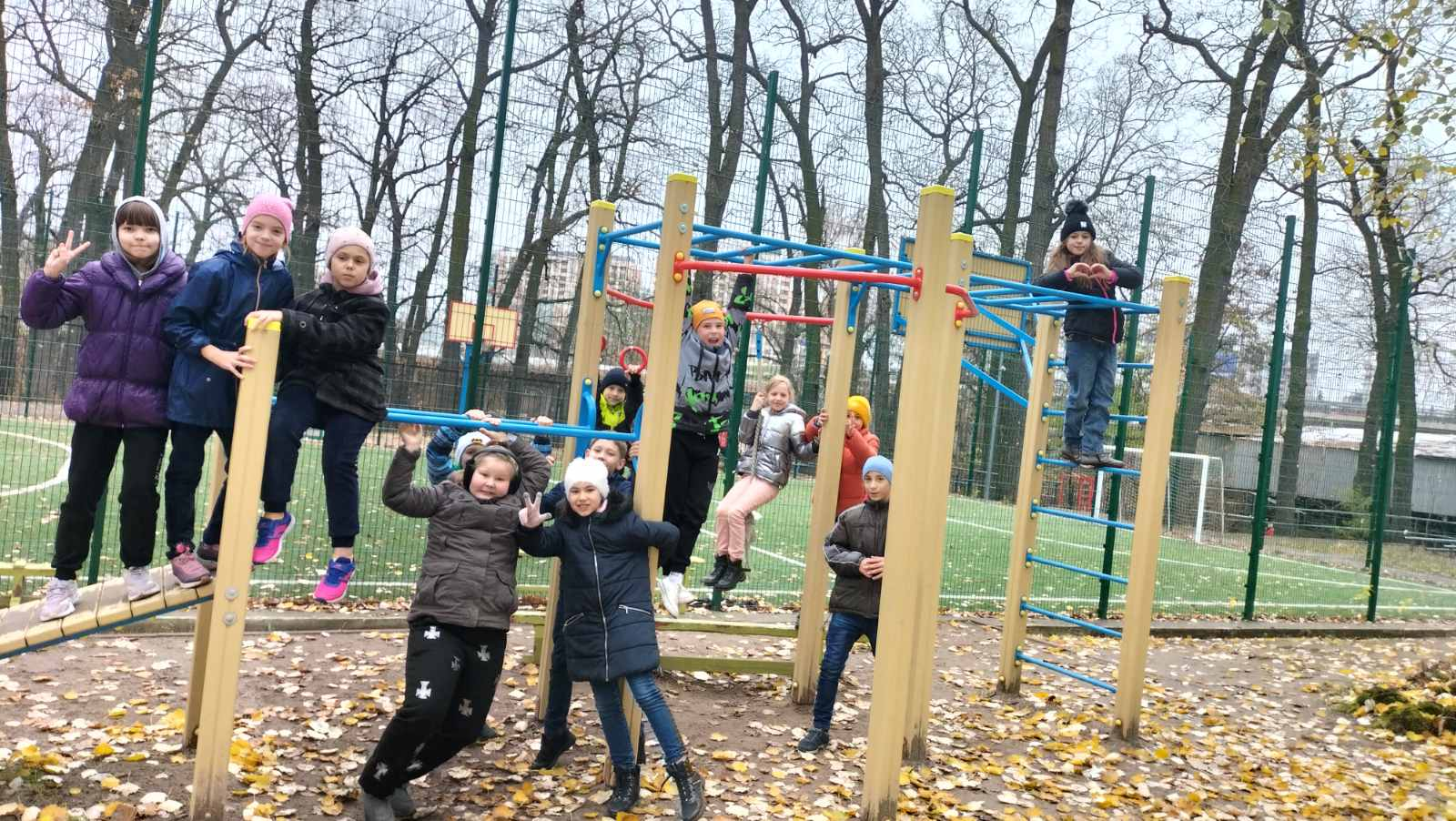 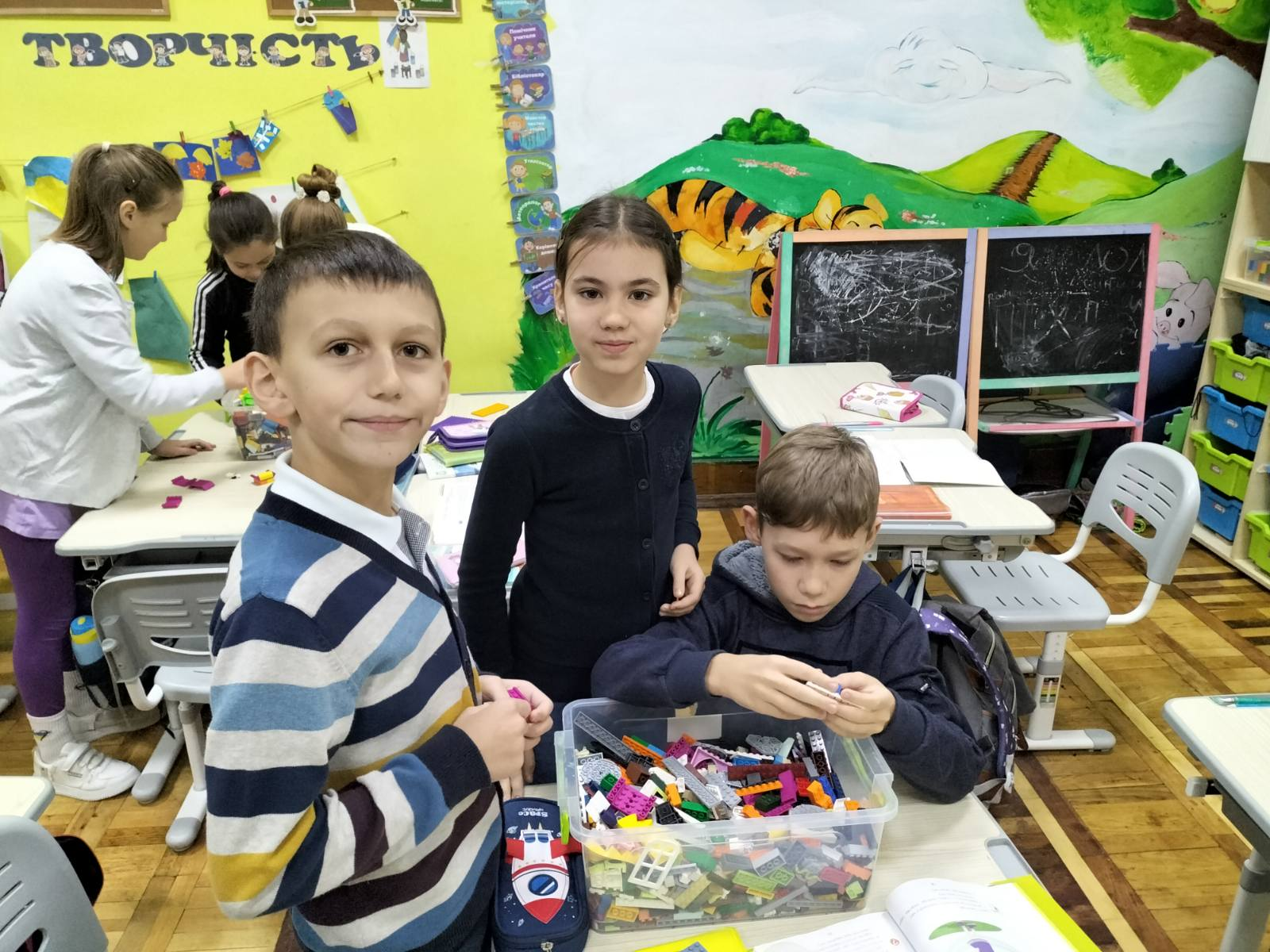 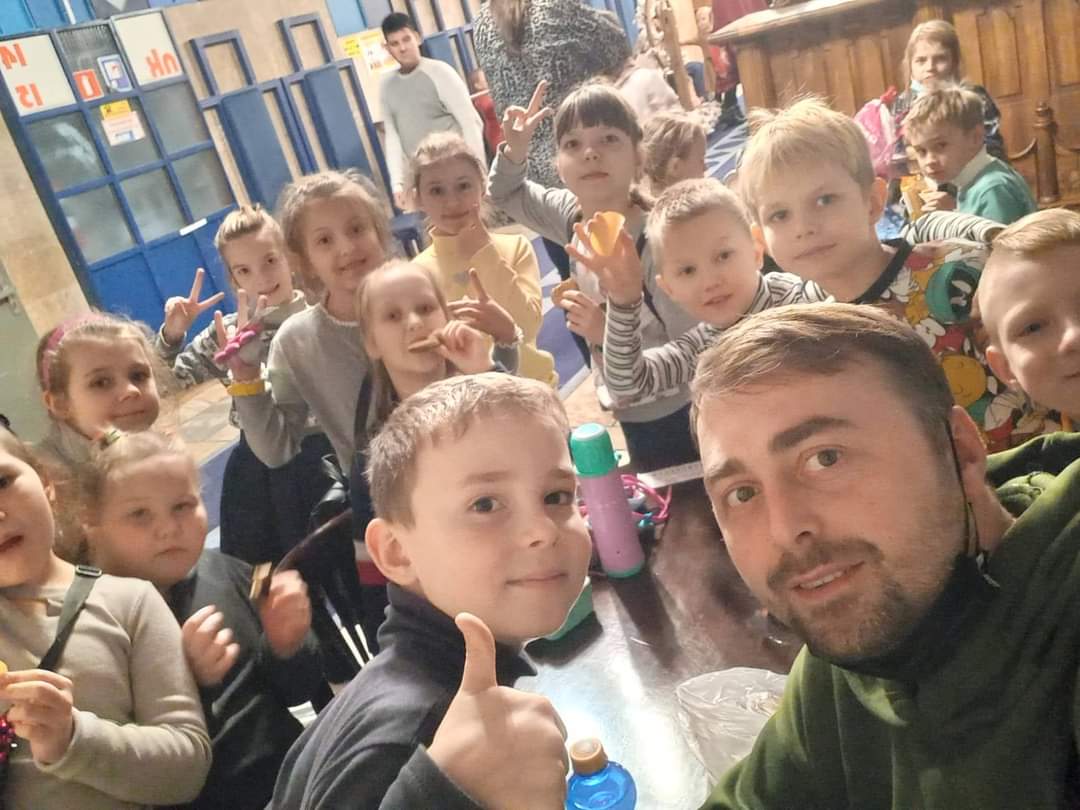 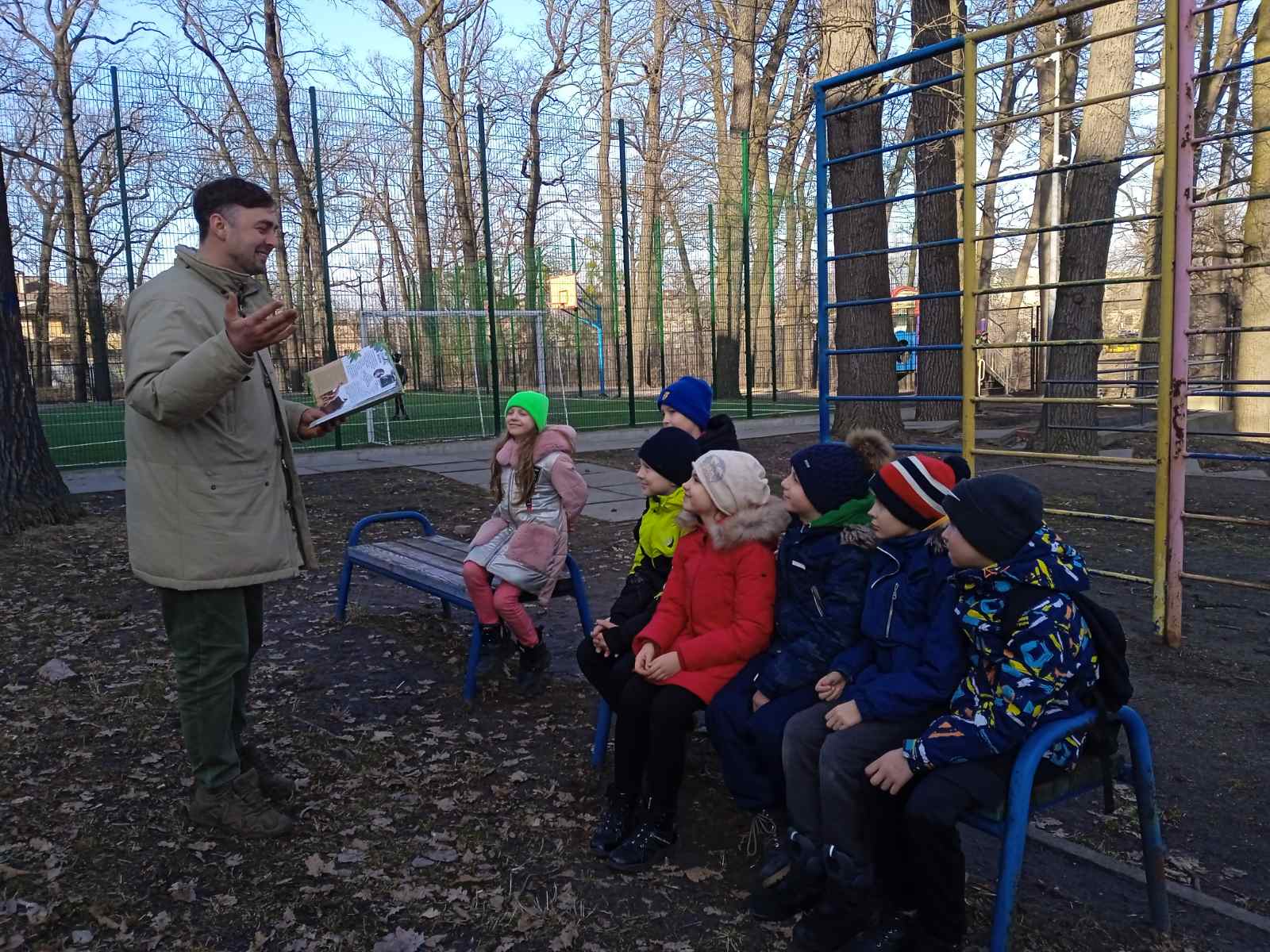 Результати діяльності
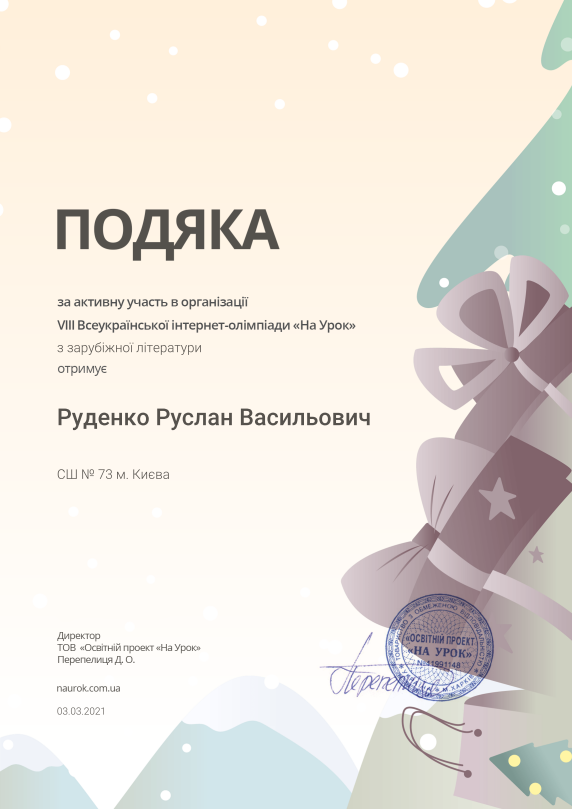 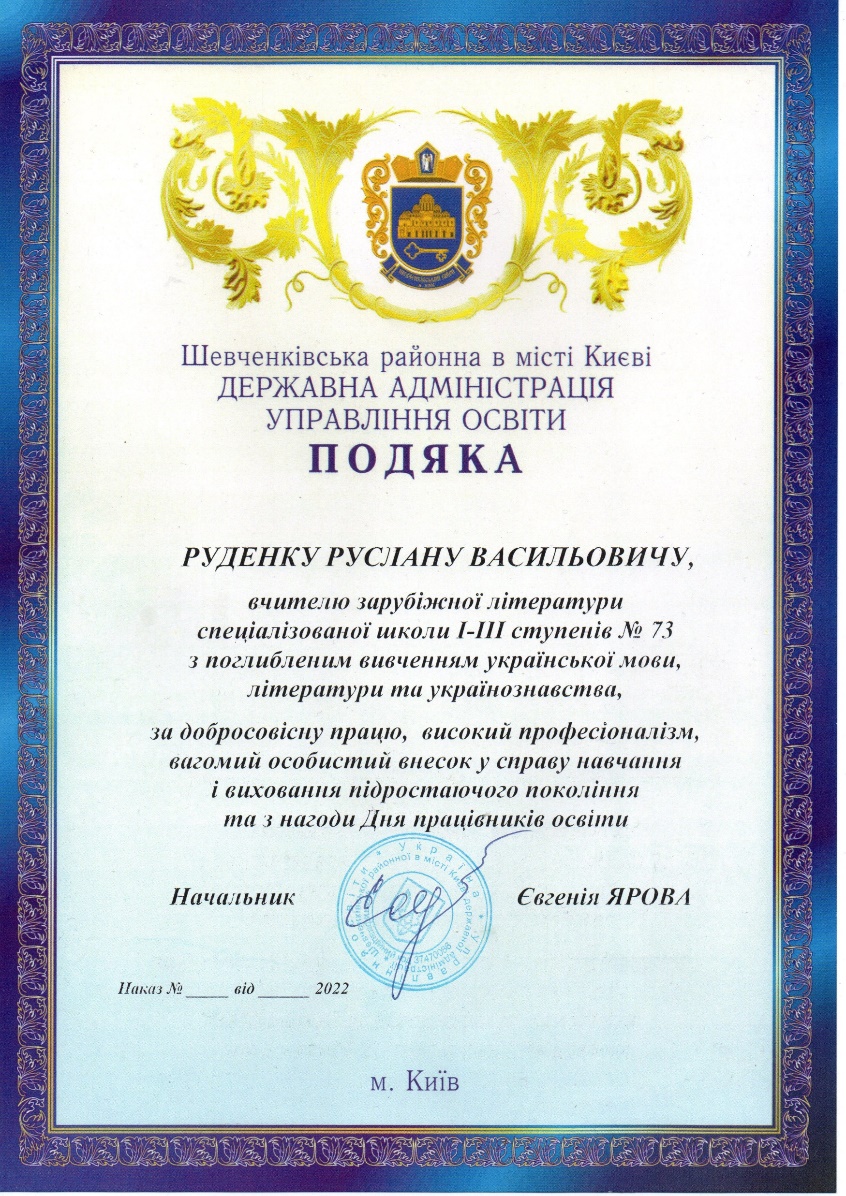 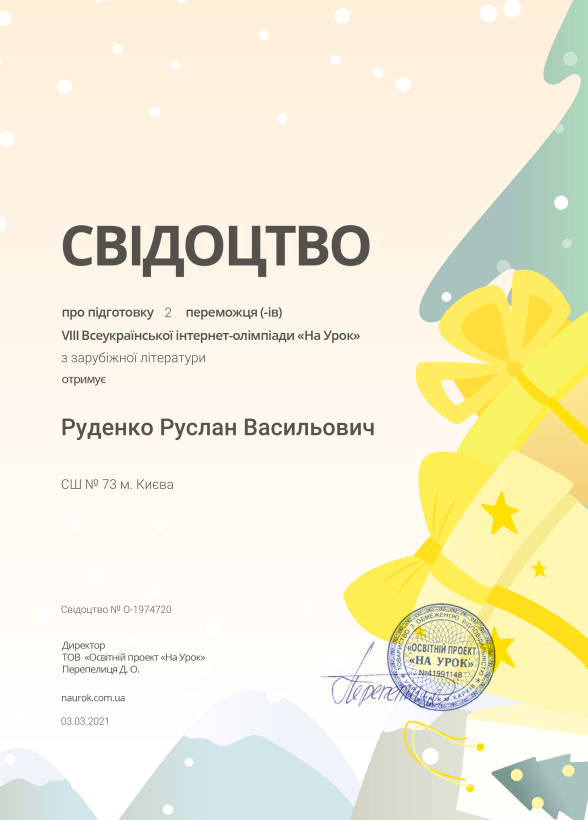 Самоосвіта
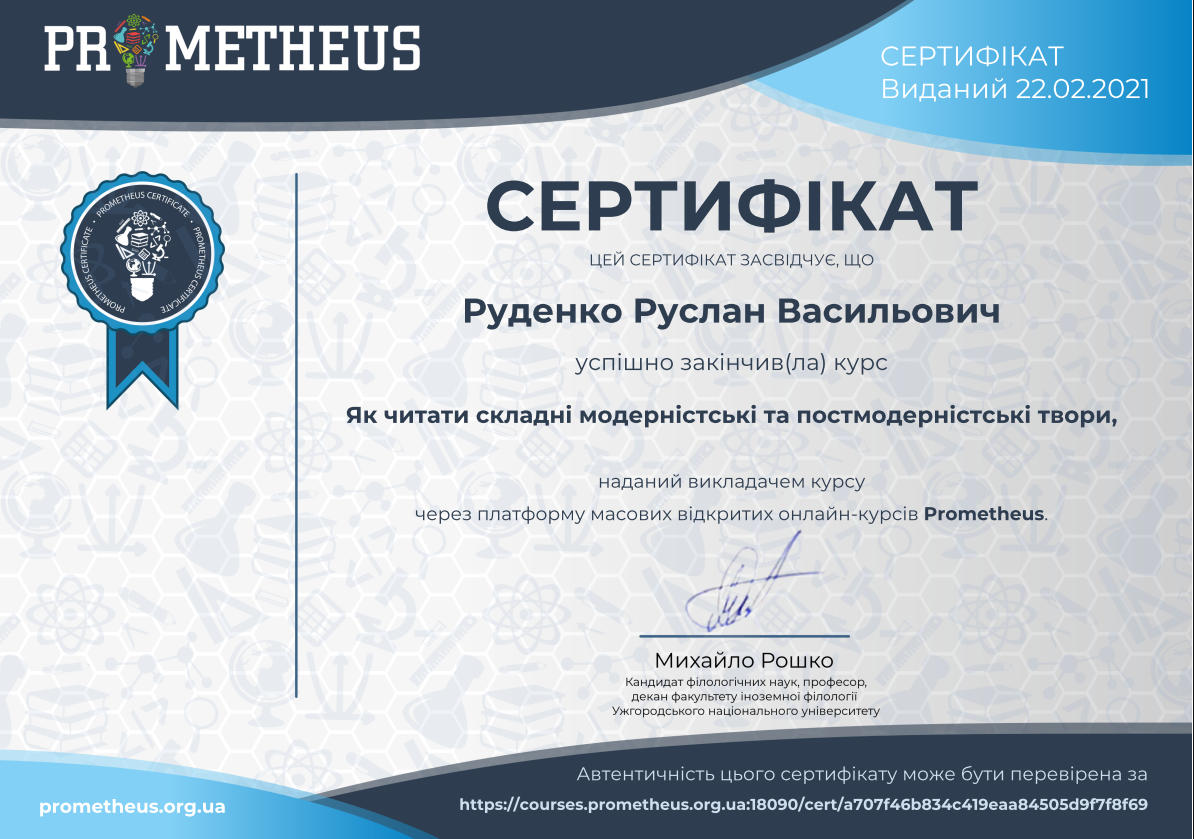 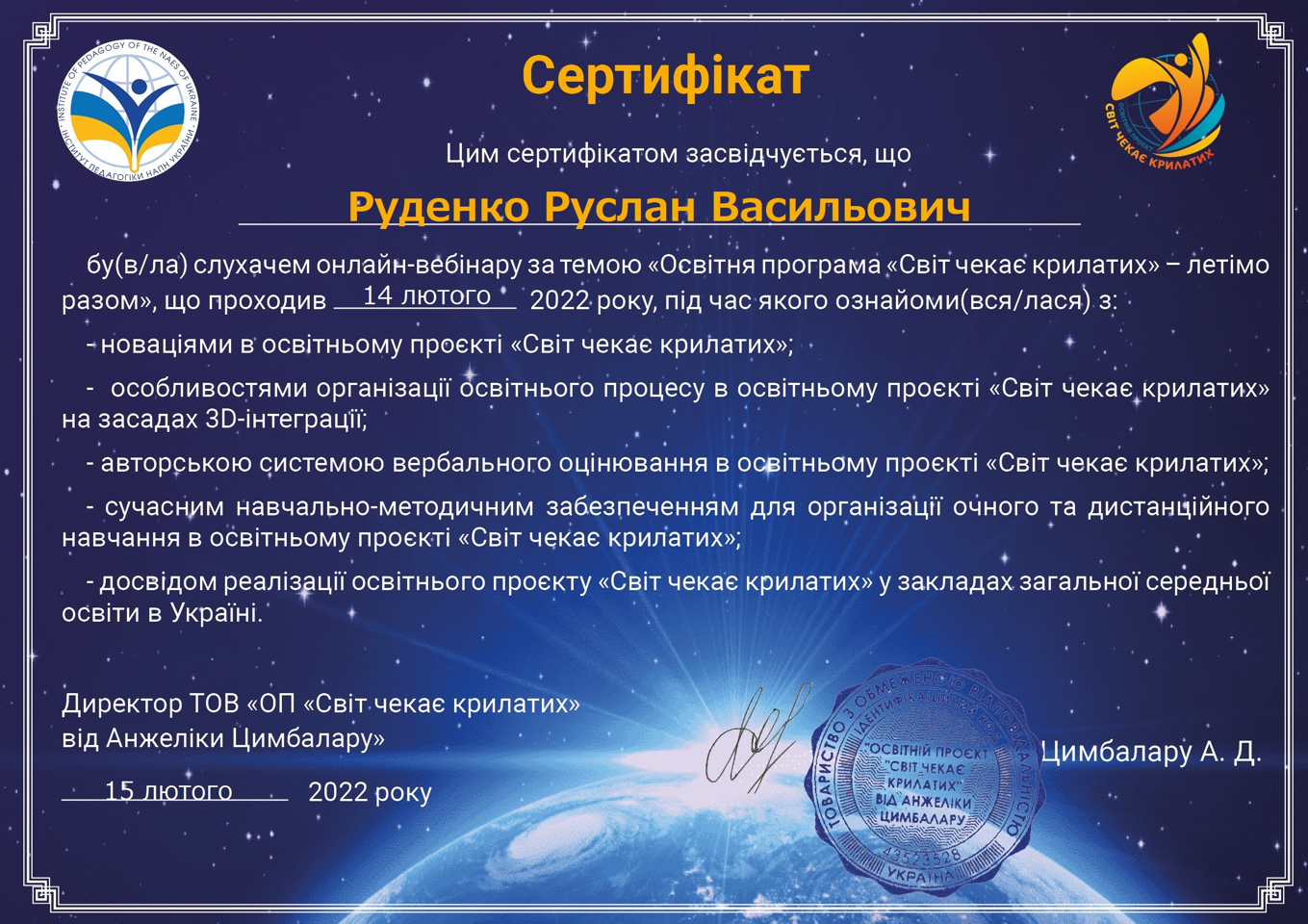 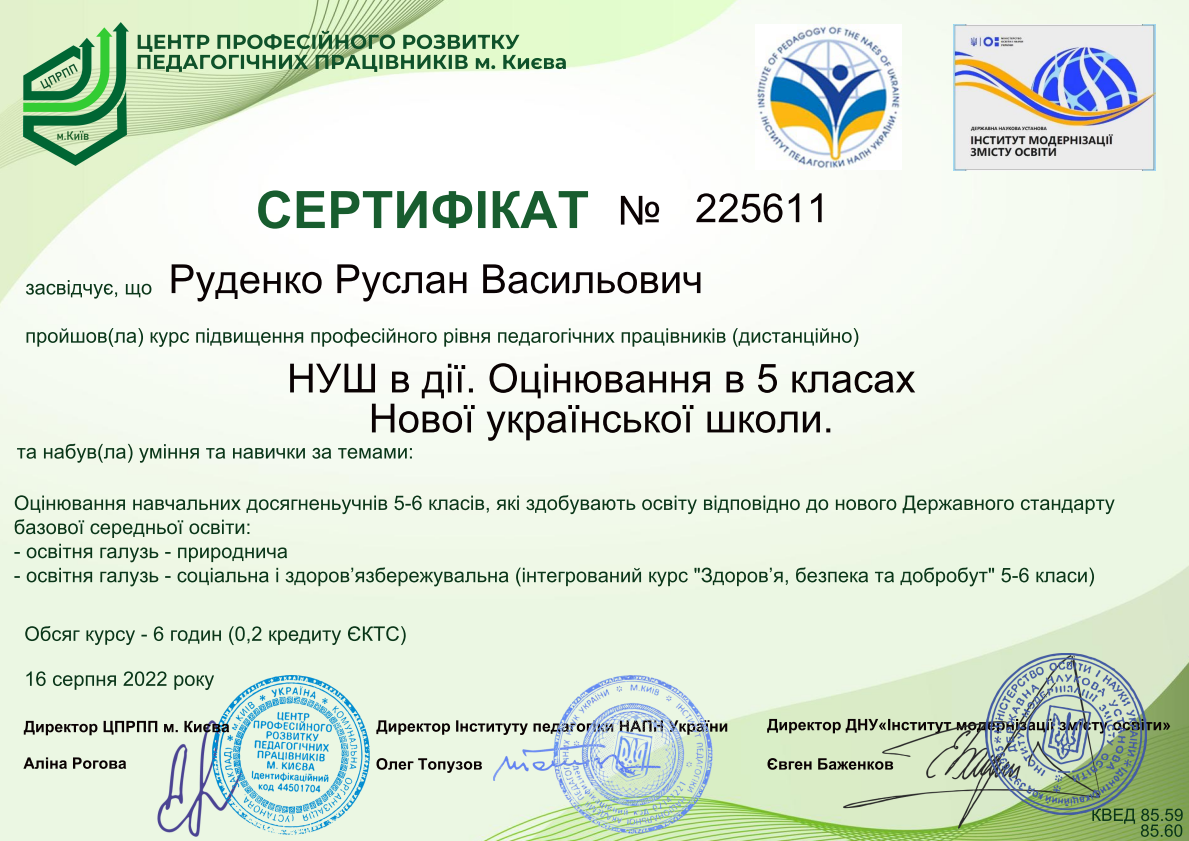 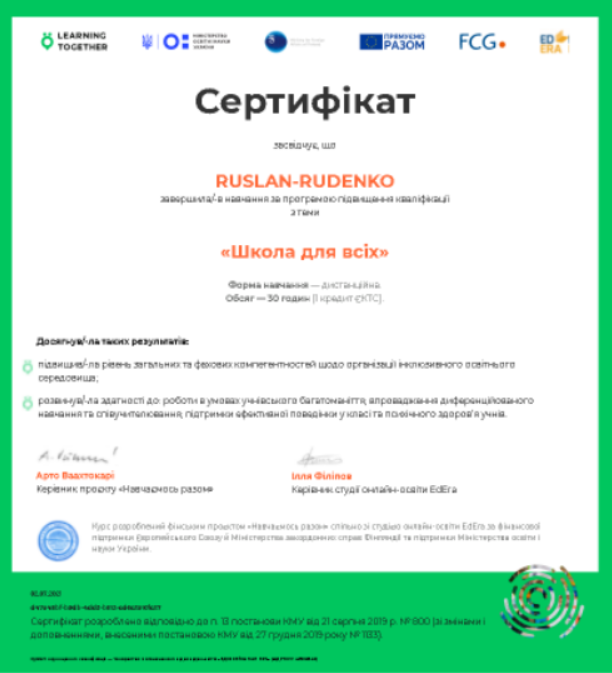 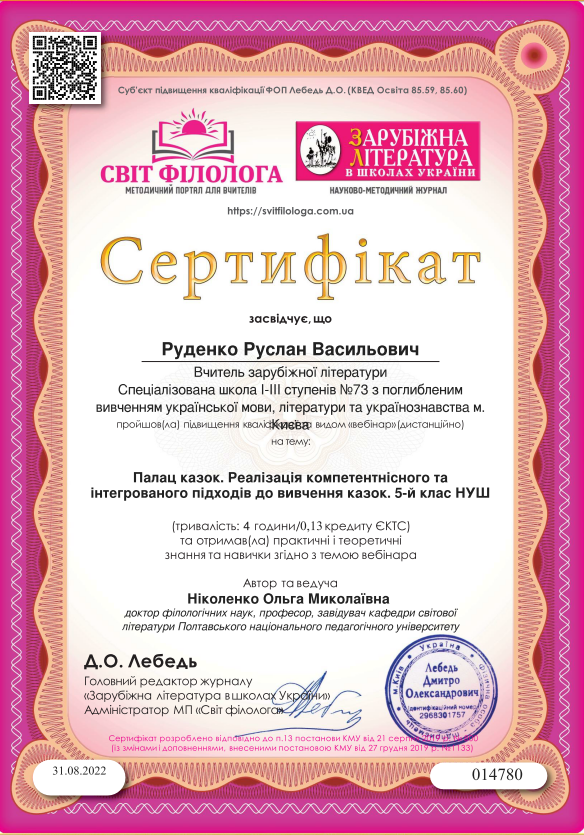 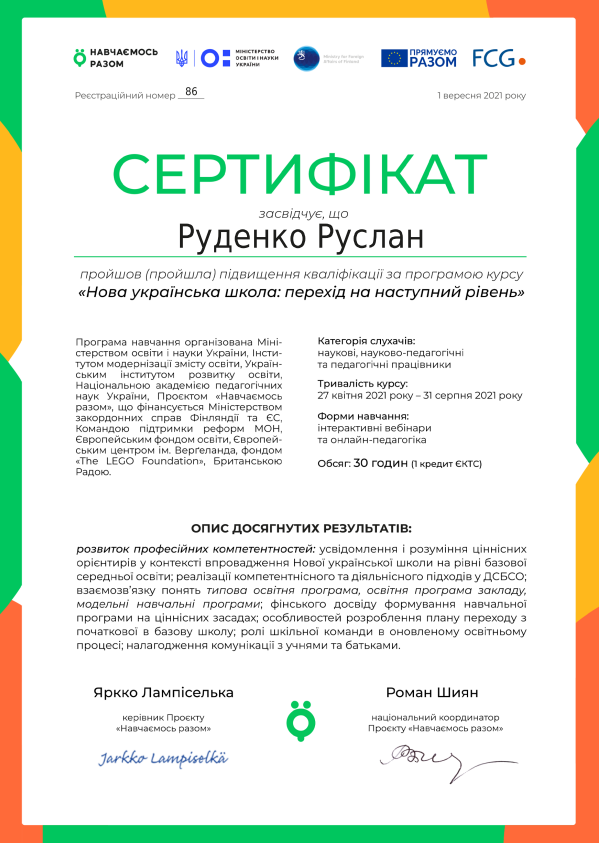 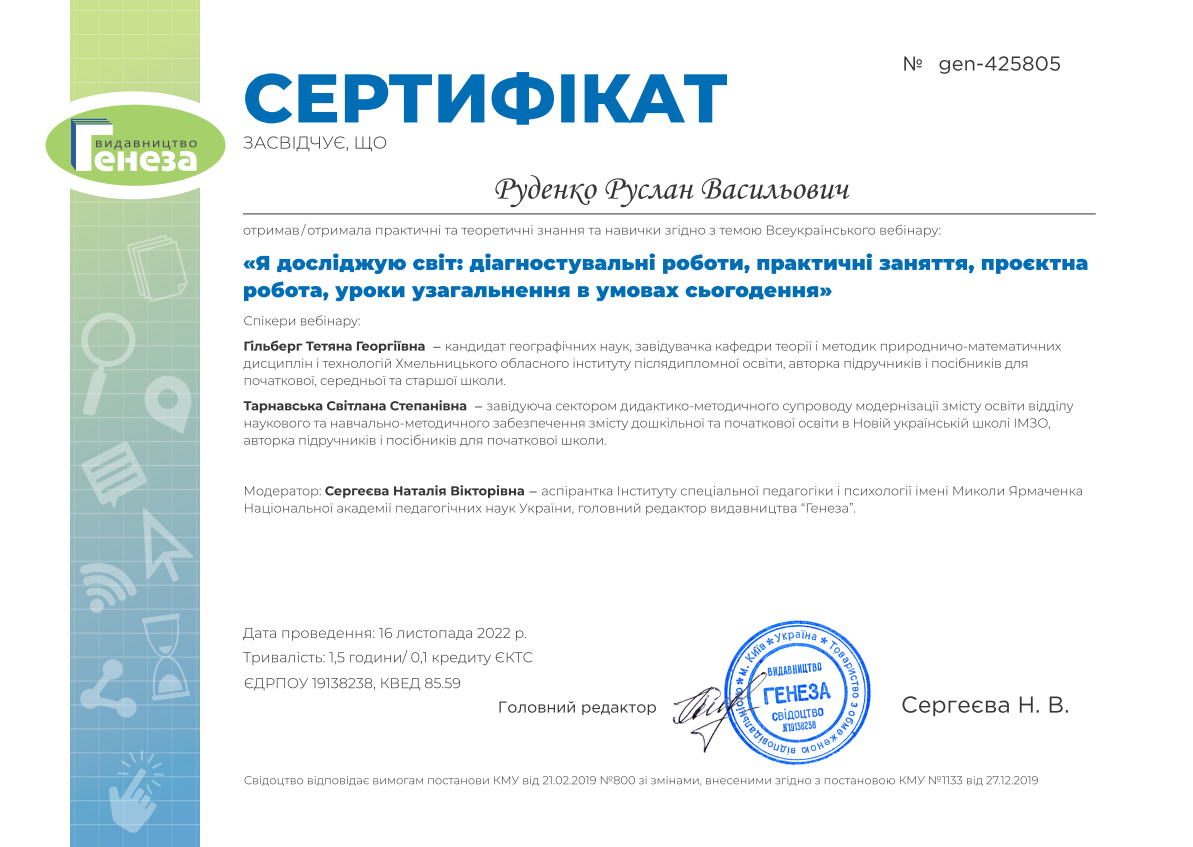 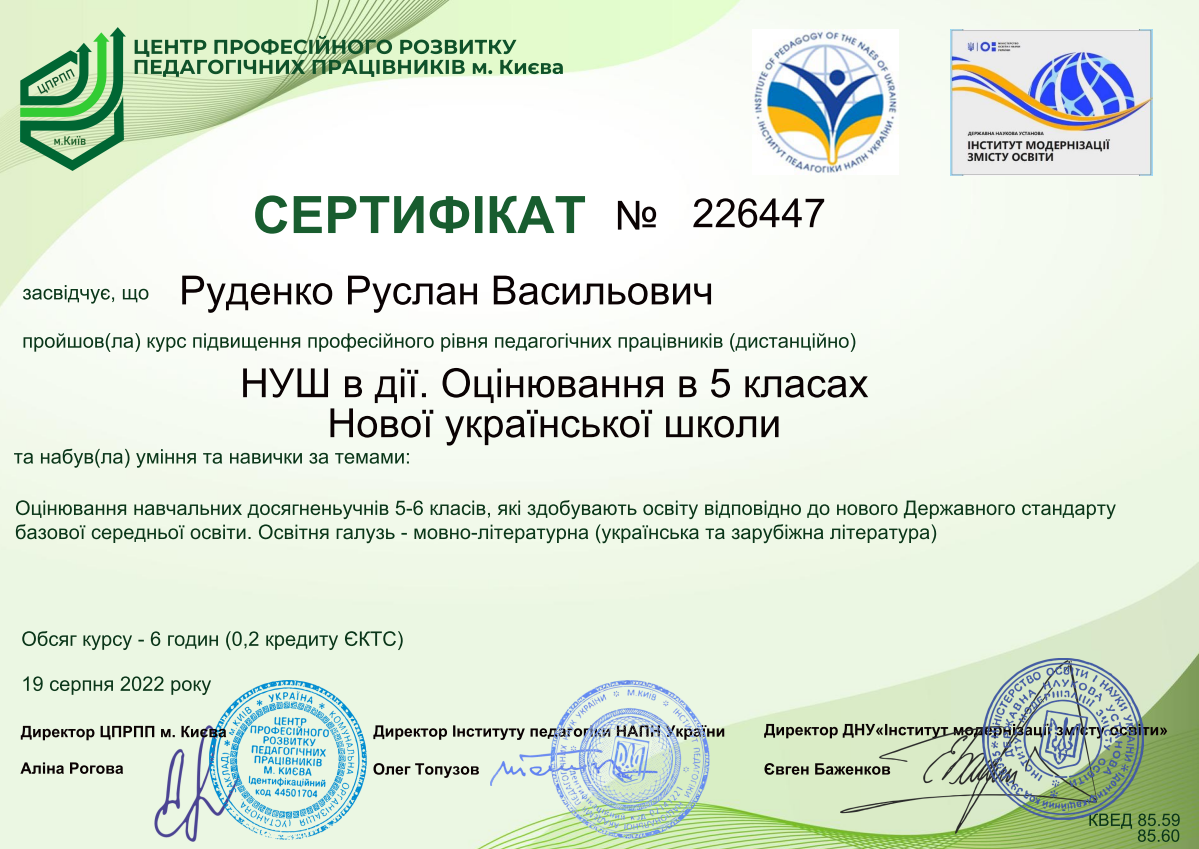 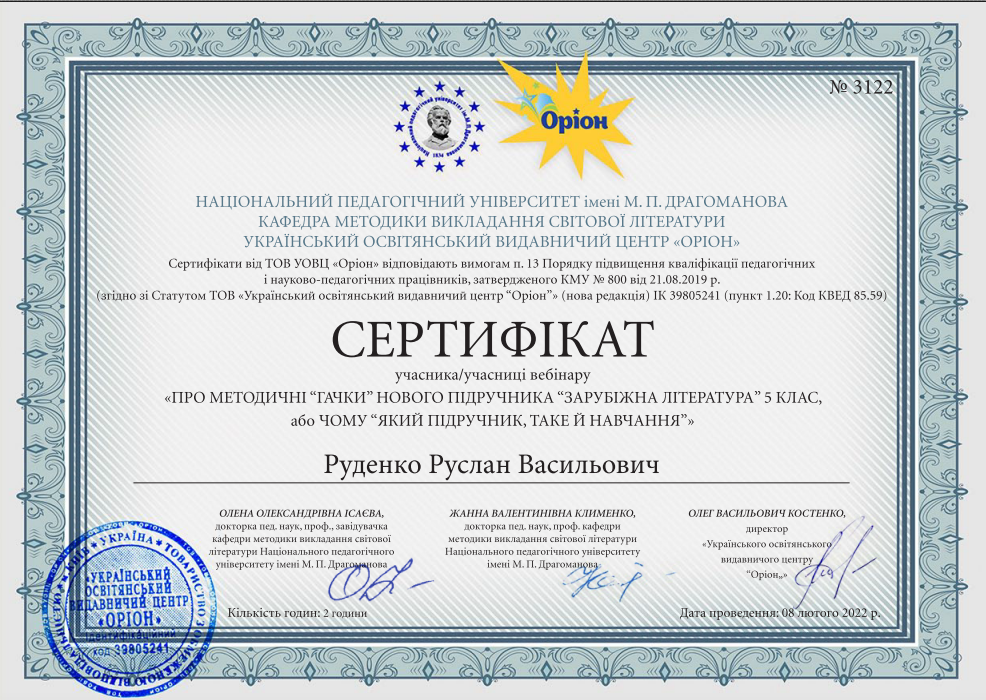 АТЕСТАЦІЯ 2022-2023
Виступ в Національному 
музеї історії України
 до 209-річчя з дня народження 
Тараса Шевченка
Руденко 
Руслан Васильович
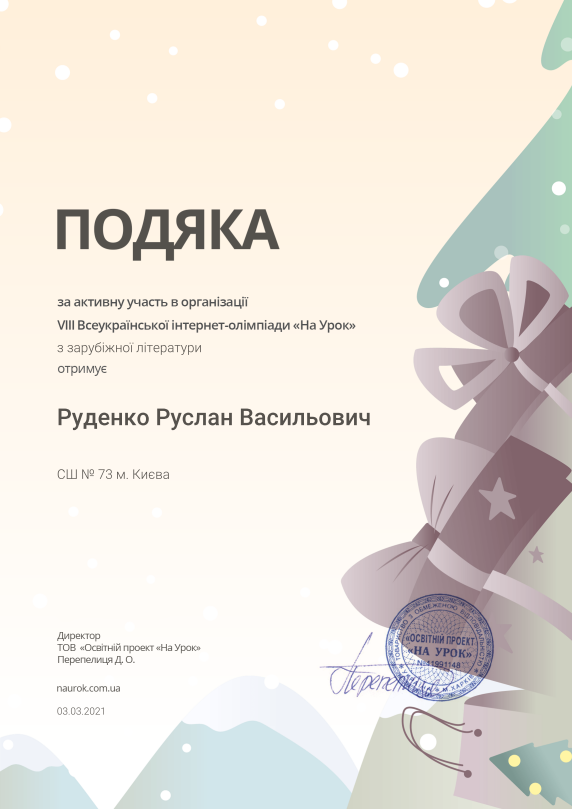 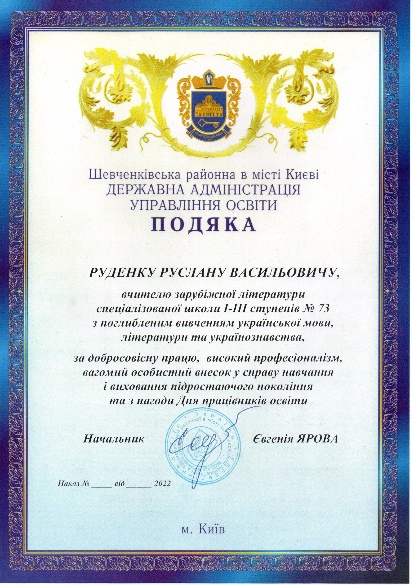 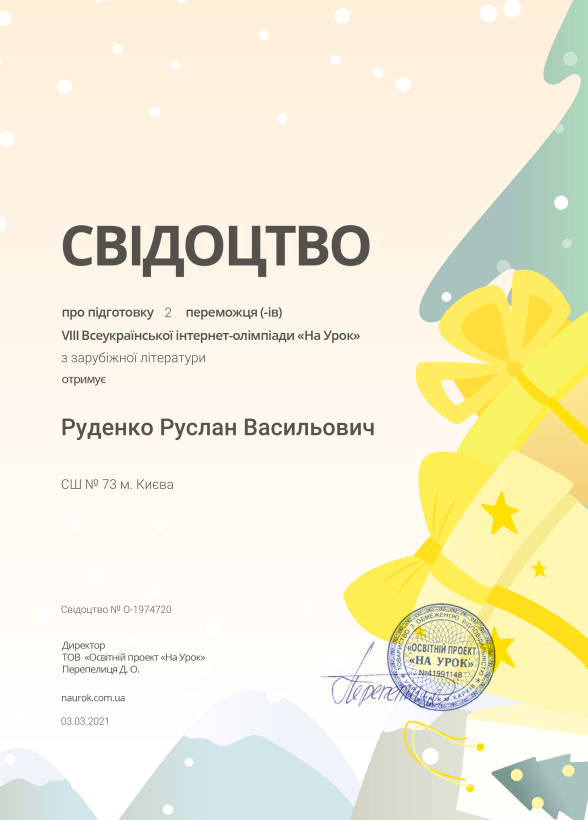 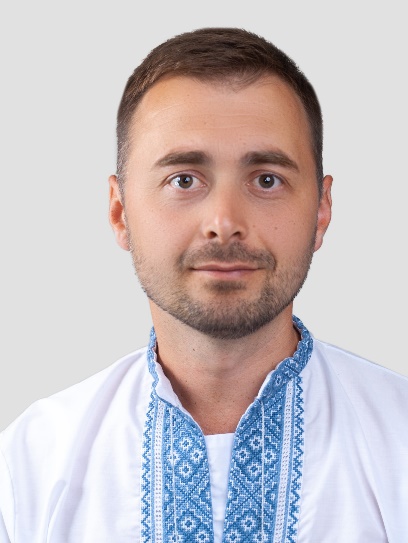 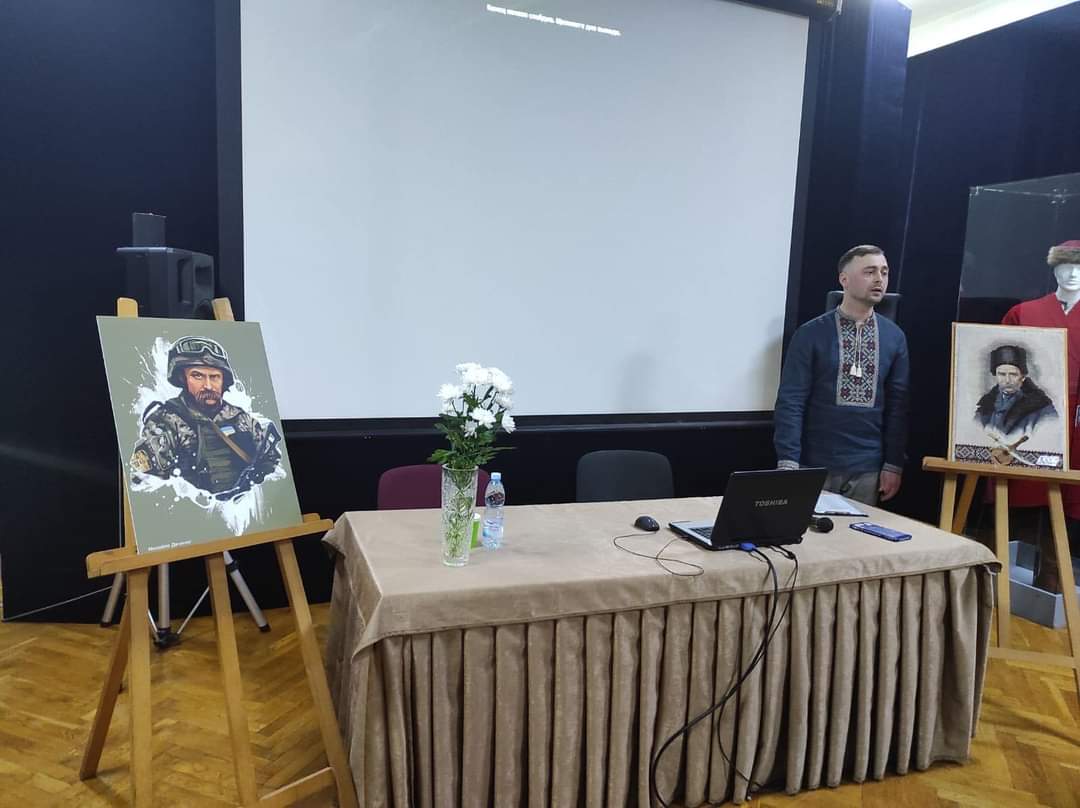 Переможці та учасники 
Всеукраїнської онлайн-олімпіади
 «На Урок»
Тиждень іноземної мови та зарубіжної літератури «Подорож у світ літератури»
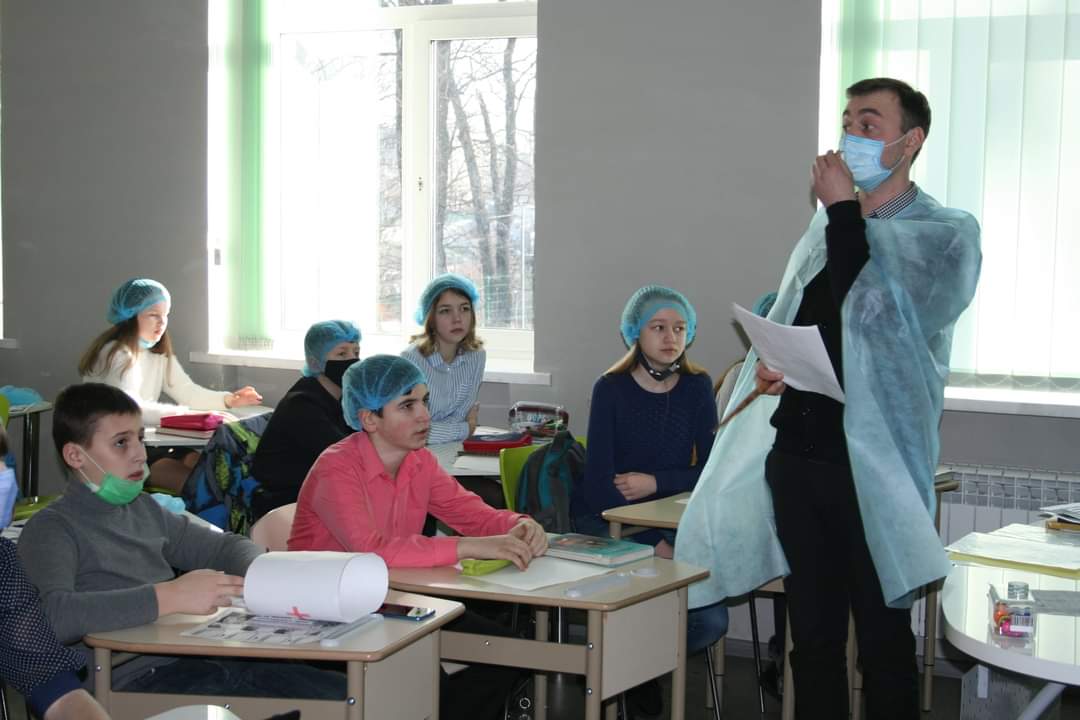 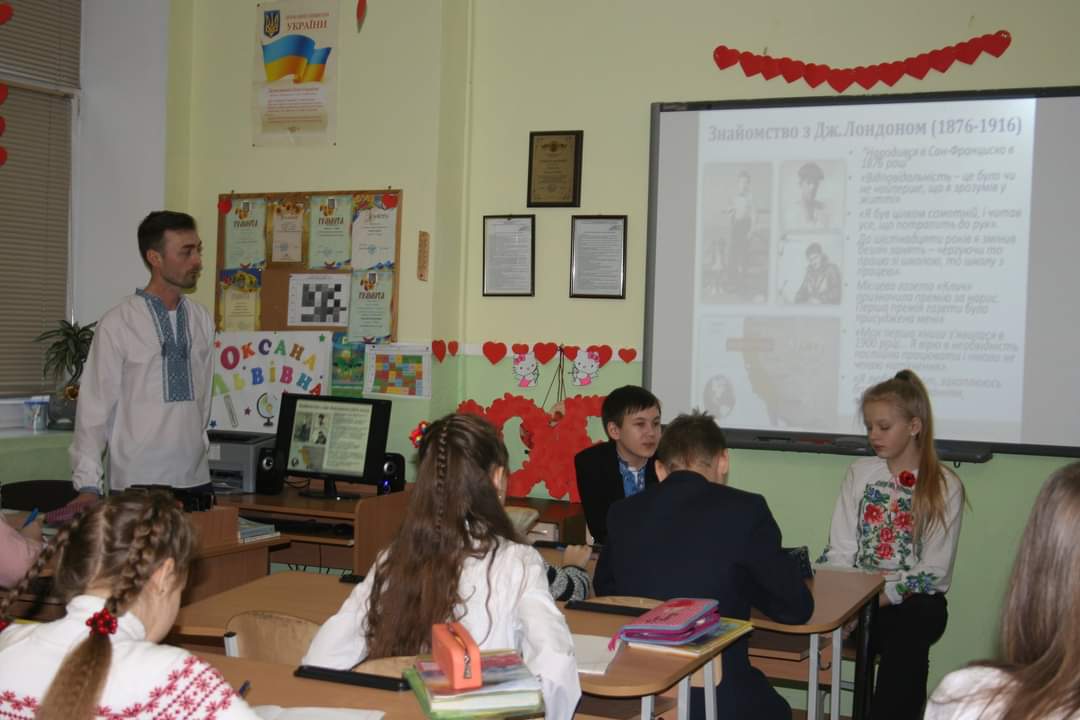 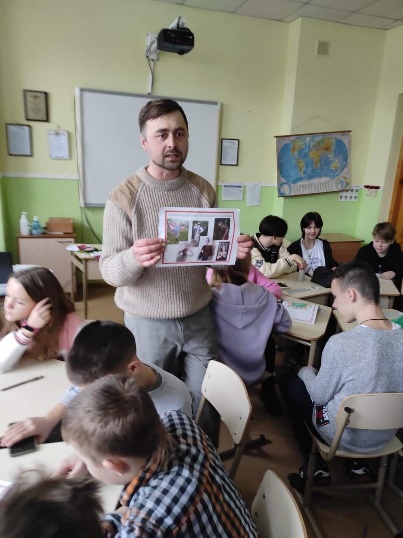 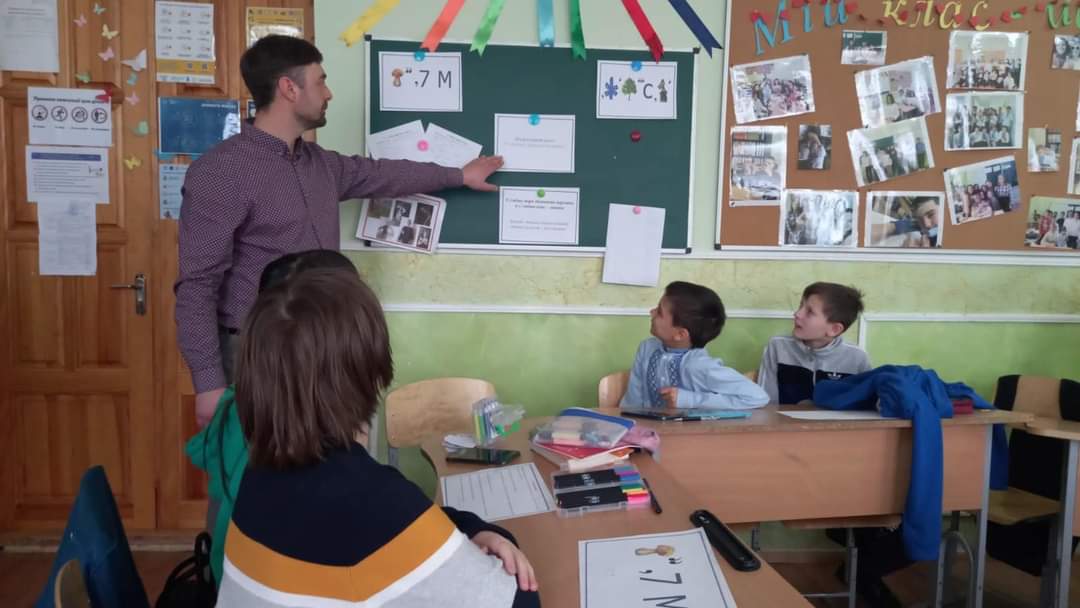 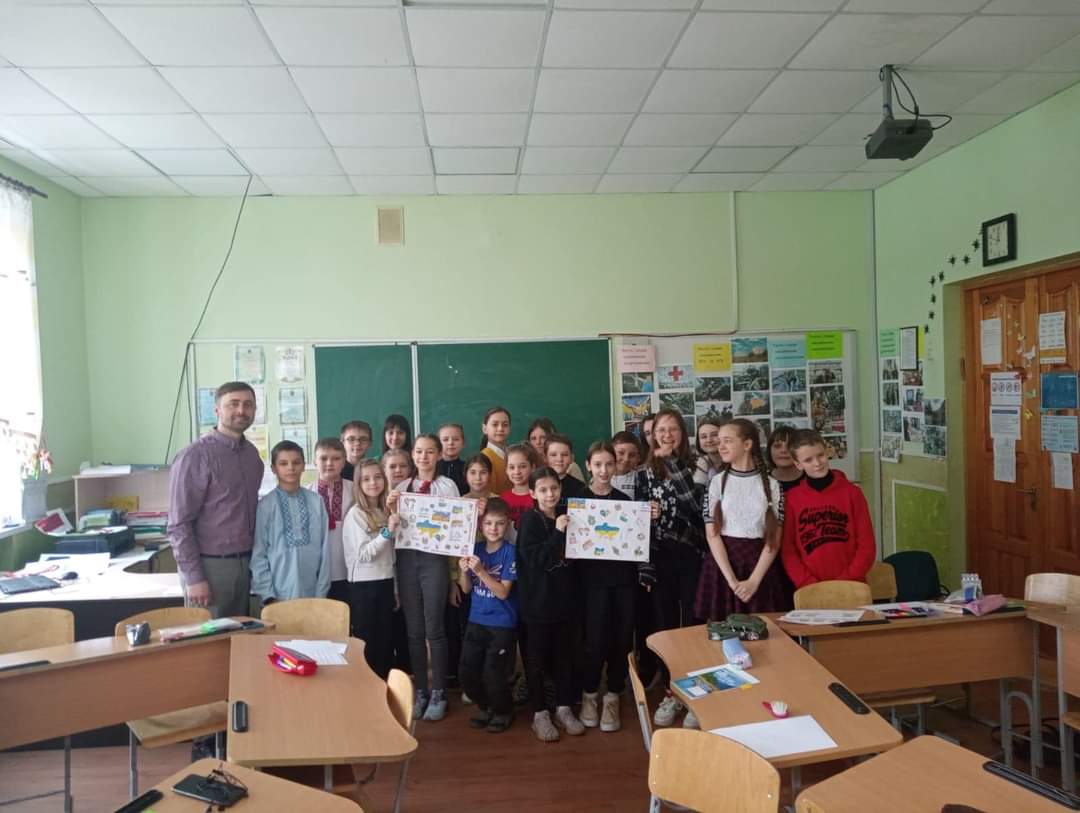